Ecosystems Games
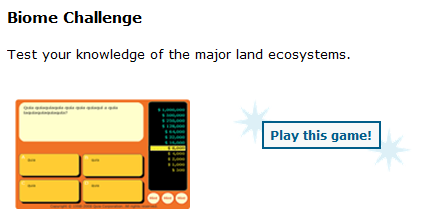 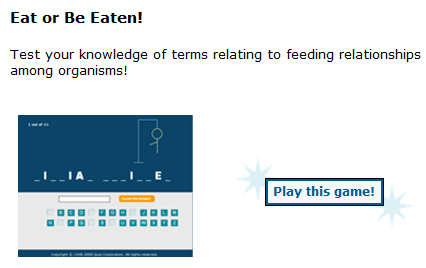 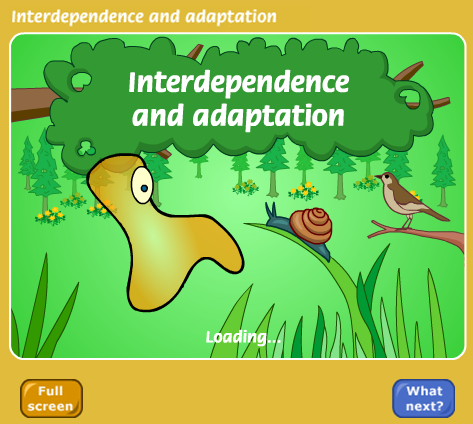 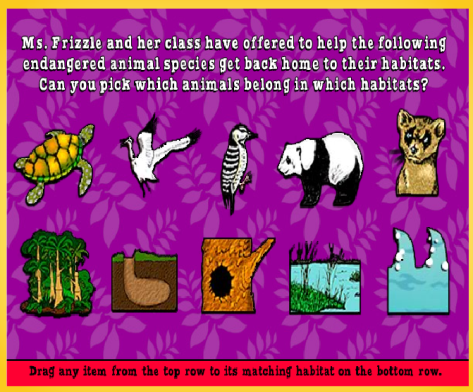 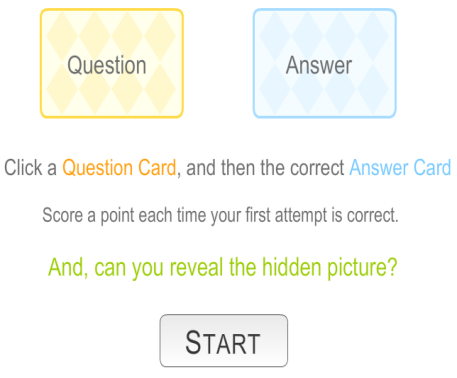 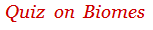 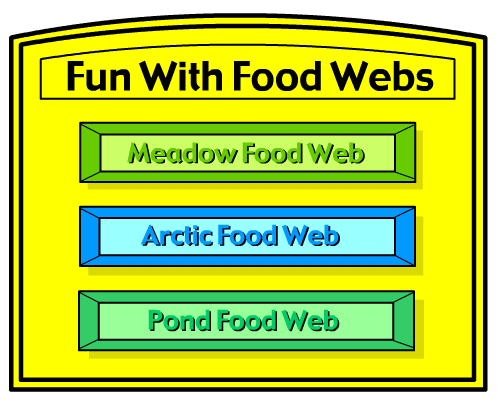 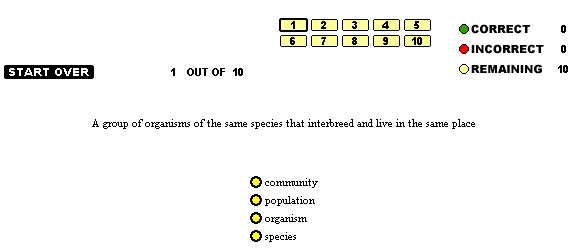 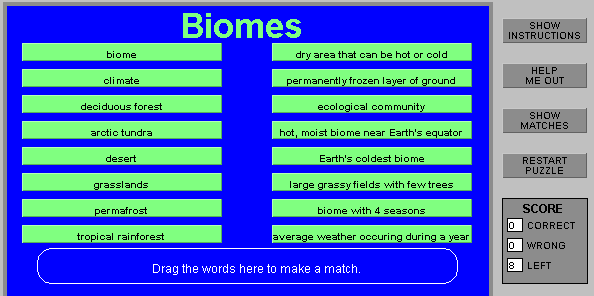 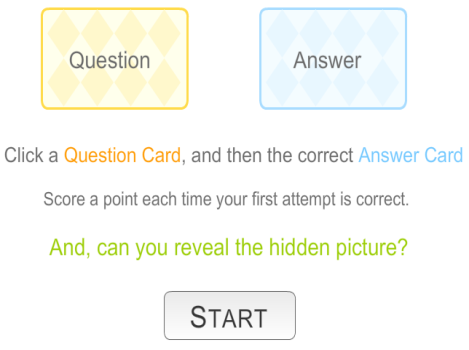 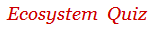 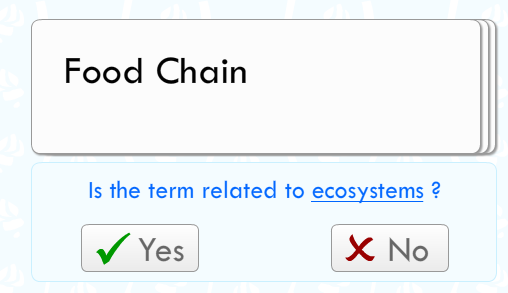 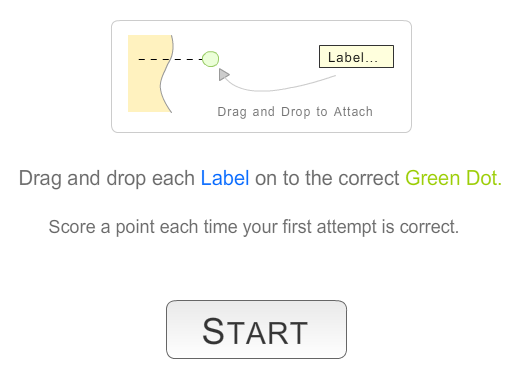 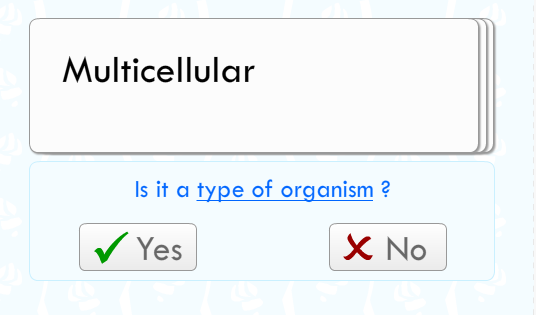 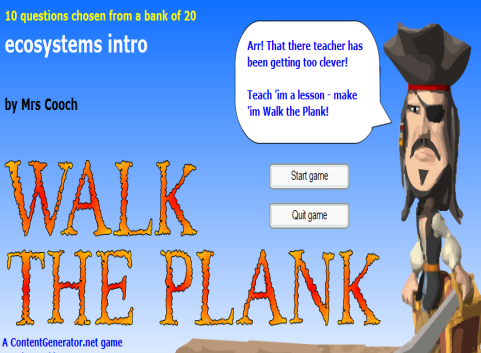 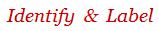 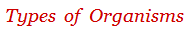 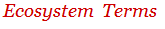 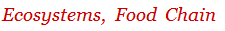